Hungarian Presidency of the Council of the European Union
General information and priorities
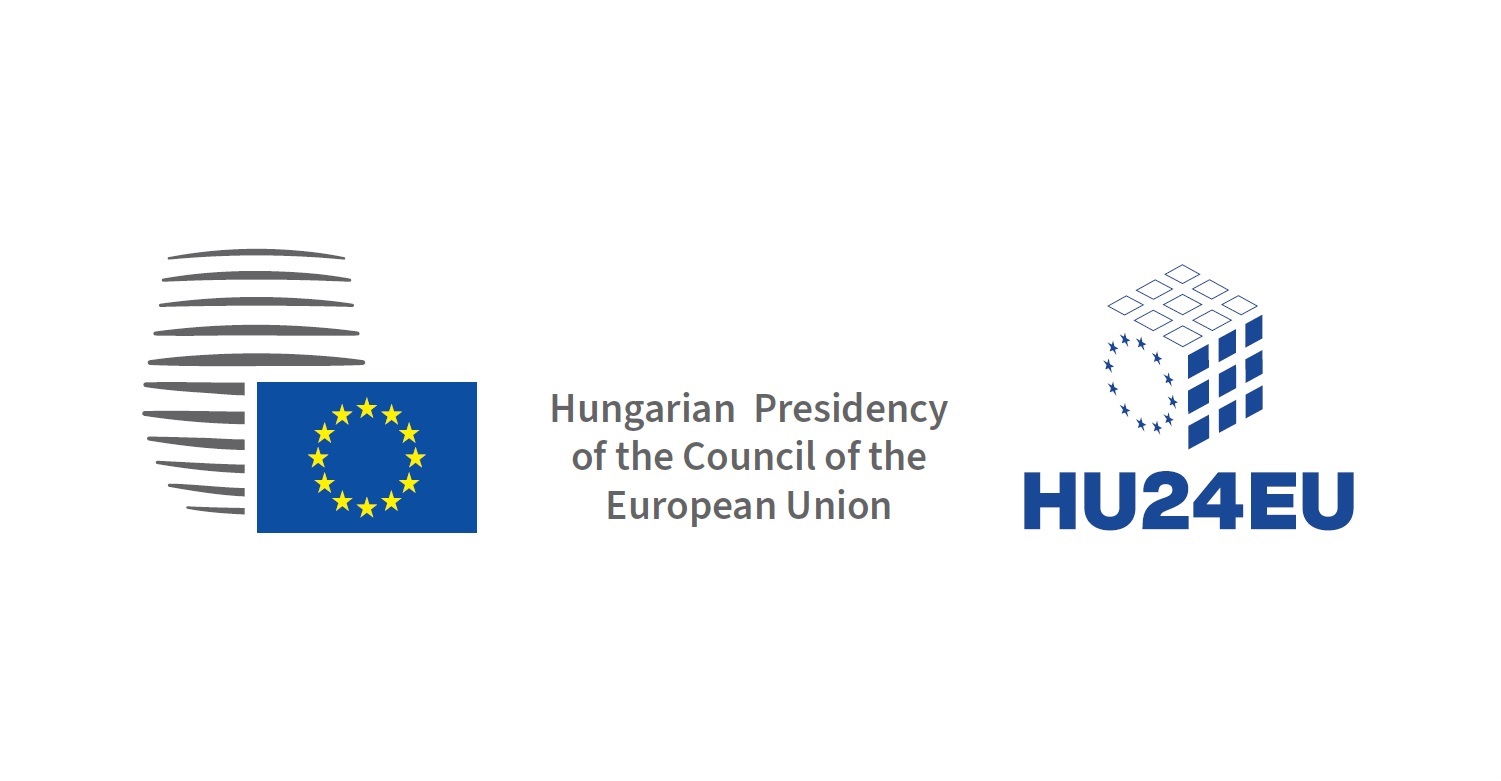 Introduction to the Hungarian Presidency(HUPRES)
Hungary will hold the rotating Presidency of the Council for the second time as of 1 July 2024. 
Hungary takes over the Presidency of the Council of the European Union at a time of extraordinary circumstances and challenges. Our continent is facing common challenges due to the war in our neighbourhood, the EU lagging more and more behind its global competitors, a fragile security situation, illegal migration, the vulnerability of international supply chains, natural disasters, the effects of climate change, and the impact of demographic trends.
Introduction to the Hungarian Presidency
The Hungarian Presidency will have to ensure the continuity of work in the Council, in cooperation with a newly established European Parliament and European Commission, and will have to start implementing the Strategic Agenda 2024-2029. 
We are committed to ensuring a smooth transition to the next legislative cycle and to building a constructive relationship with the new institutional actors. Hungary will work as an honest broker, in the spirit of sincere cooperation between Member States and the institutions, for the peace, security and prosperity of Europe.
Introduction to the Hungarian Presidency
We are sharing the trio presidency with Spain and Belgium. Hungary is the last member of the trio. The trio presidency programme was adopted last summer.
The programme of the Hungarian presidency – which is in line with the priorities of the trio programme – was published on 18 June, just before the end of the Belgian presidency.
Presidency preparations have been ongoing for the past 2 years.
The Hungarian Presidency in numbers
250 Presidency events organised in Hungary 

3 informal summits
Informal European Council meeting in Budapest
European Political Community summit
EU-Western Balkans summit (in the region)

16 informal Council meetings
Legislative activity

122 dossiers taken over from BE PRES 

55 trilogue dossiers

1600 working group meetings
The Hungarian Presidency in numbers
Consultations

The Hungarian Presidency was prepared by a wide range of meetings
280 consultations were held about the content with
Member States
Candidate Countries 
European Institutions 
Stakeholders
NGO-s
Priorities of the Hungarian Presidency
New European Competitiveness Deal
The Reinforcement of European Defence Policy
Consistent and Merit-Based Enlargement Policy
Stemming Illegal Migration
Shaping the Future of Cohesion Policy
Farmer-Oriented EU Agricultural Policy
Addressing Demographic Challenges
1. New European Competitiveness Deal
The adoption of a New European Competitiveness Deal is a key priority of the Hungarian Presidency, that will:
relaunch economic expansion
create the conditions for sustainable growth
deepen the internal market
contribute to the development of a technology-neutral industrial strategy
create a framework that boosts productivity
promote an open economy and international cooperation
ensure a flexible labour market that creates secure jobs and offers rising wages
2. The Reinforcement of European Defence Policy
The ongoing and emerging conflicts prove the need for Europe to significantly improve its defence capabilities. The EU must play a greater role in guaranteeing its own security.
The Hungarian Presidency places particular emphasis on strengthening European Defence Technological and Industrial Base.
defence innovation
enhancing cooperation between MSs in defence procurement
support for contribution to both defence research and defence industry be integrated into the EU budget in the long term
3. Consistent and Merit-Based Enlargement Policy
Enlargement is one of the most successful policies of the European Union. 
The Hungarian Presidency is committed to a credible and merit-based enlargement process.
The European Union has long been committed to ensuring a European perspective for the Western Balkans
The region’s integration benefits the EU from economic, security and geopolitical perspectives
We will invite our partners to consultations both in the framework of the EU-Western Balkans Summit and the European Political Community
4. Stemming Illegal Migration
The Hungarian Presidency will put special focus on the external dimension of migration. 
effective cooperation with the third countries concerned
increasing the effectiveness of the enforcement of returns
illegal migration and migrant smuggling must be curbed
closer cooperation with countries bordering the EU
closer cooperation with main countries of origin and transit
Hungary aims to highlight the importance of protecting the external borders and the need for EU funding for this purpose
5. Shaping the Future of Cohesion Policy
More than a quarter of the EU's population lives in regions not reaching 75% of the Union's average development level according to the 9th Cohesion Report.
The convergence of these regions is not only crucial in terms of fully utilising the competitiveness potential of the EU, but it is also essential for the proper functioning of the Single Market. 
Hungary plans a high-level strategic debate on the future of cohesion policy
including its role in promoting competitiveness and employment
as well as in addressing demographic challenges
6. Farmer-Oriented EU Agricultural Policy
European agriculture may have never faced as many challenges as it does today, threatening the livelihood of European farmers.
It is essential to view agriculture not as a cause of climate change, but as part of the solution, by engaging farmers in adopting more sustainable production practices. 
The Hungarian Presidency aims to contribute to creating a competitive, crisis-resilient and farmer-friendly European agriculture,
finding a rational balance between European Green Deal, stabilisation of agricultural markets, and a satisfactory standard of living for farmers, thus 
providing long-term guarantee of food sovereignty and food security and contributing to the strategic autonomy of the EU.
7. Addressing Demographic Challenges
The accelerating ageing of European societies, unsustainable social welfare systems, and labour shortage are long-standing and intensifying problems in Europe that need to be addressed effectively and urgently.
The Hungarian Presidency, fully respecting the competences of Member States, wishes to draw attention to these challenges (depopulation of rural areas, labour shortage, and sustainability of social security systems)
Thank you for your attention!